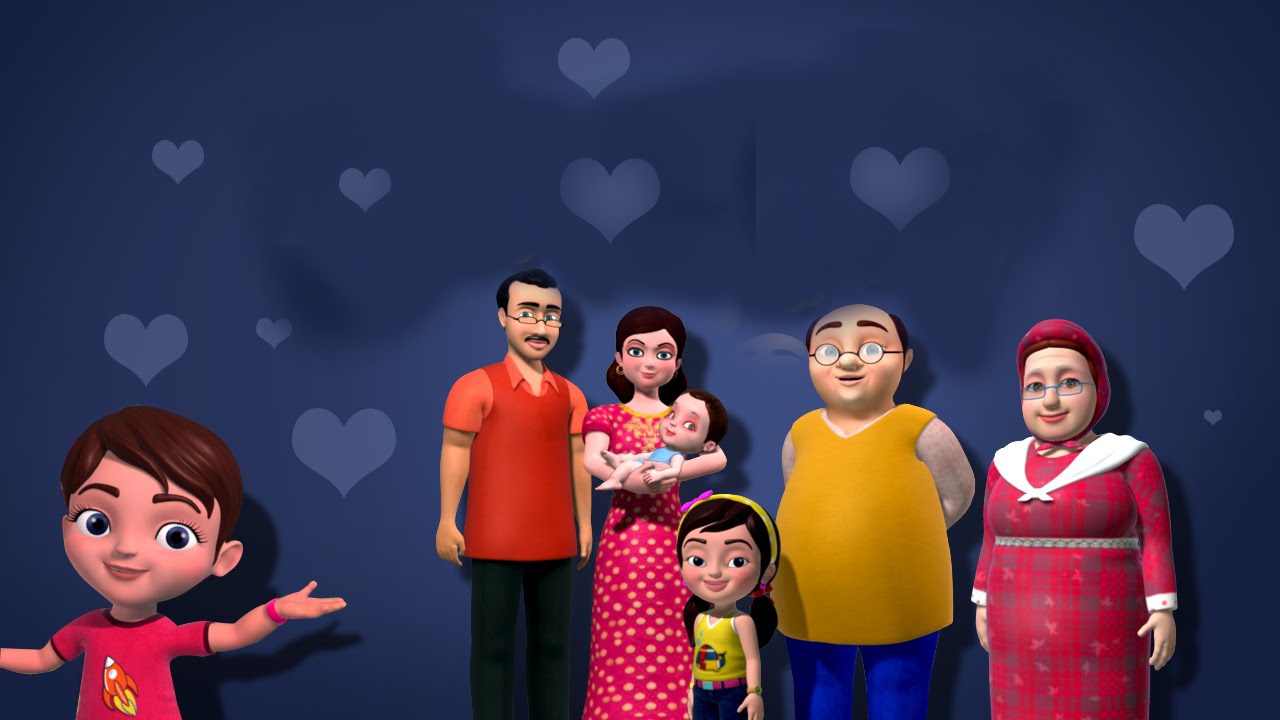 Welcome
10-Oct-20
Introduction
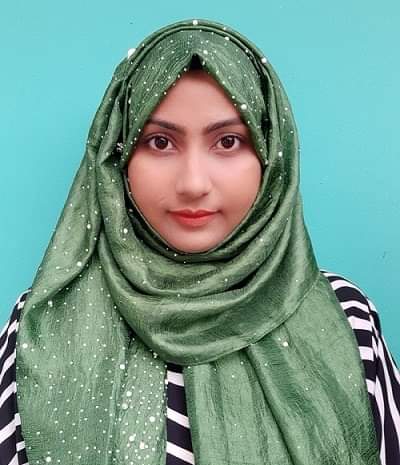 Kalam Ferdousi Shanta
Assistant Teacher
56 No Charandwip Sikdaria Govt. Primary School.
Boalkhali, Chattogram
Mobile: 01402491372shanta.ferdousi@gmail.com
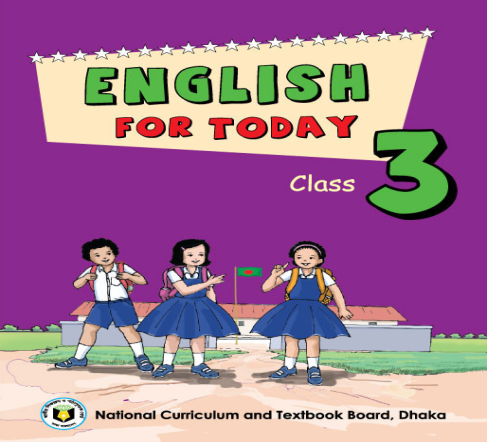 Class- Three,
Subject-English,
Unit- 34.
Lessons- 1-3,
Duration- 40 minutes.
What can you see?
A family.
Think about the picture.
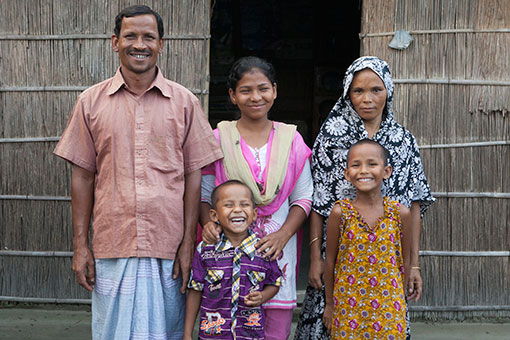 Mother
Father
Sister
Sister
Brother
Today's Our Lesson
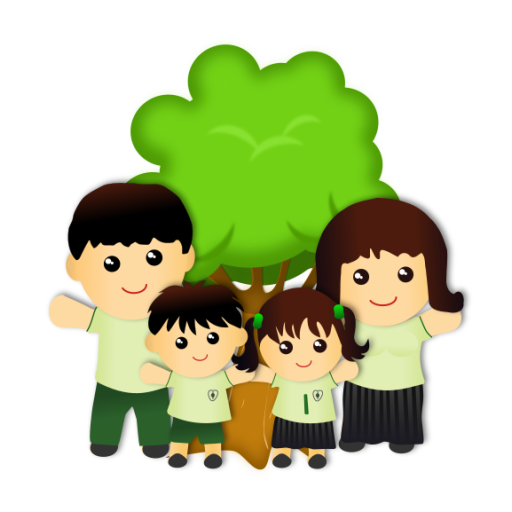 My family
Learning Outcomes
Students will be able to:
Listening:
4.3.1- enjoy and understand simple stories.

Speaking:
3.1.1-  ask and answer Wh questions.

Reading:
5.1.1- read simple paragraphs.

Writing:
8.1.3- write sentence from the text book or model.
10.1.1- write short and simple paragraphs answering a set of questions.
New Words
What can you see in the picture?
Human beings in general or considered collectively.
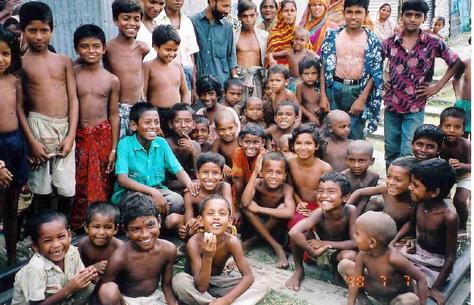 People
There are many people in this picture.
New Words
What can you see in the picture?
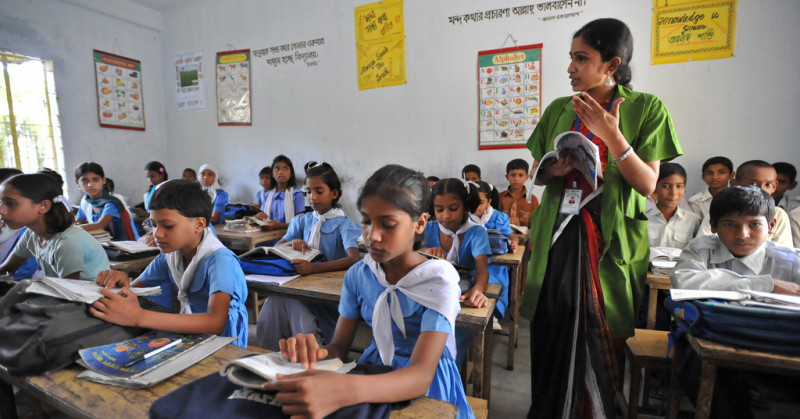 A person who teaches, especially in a school.
Teacher
I want to be a teacher.
New Words
What can you see in the picture?
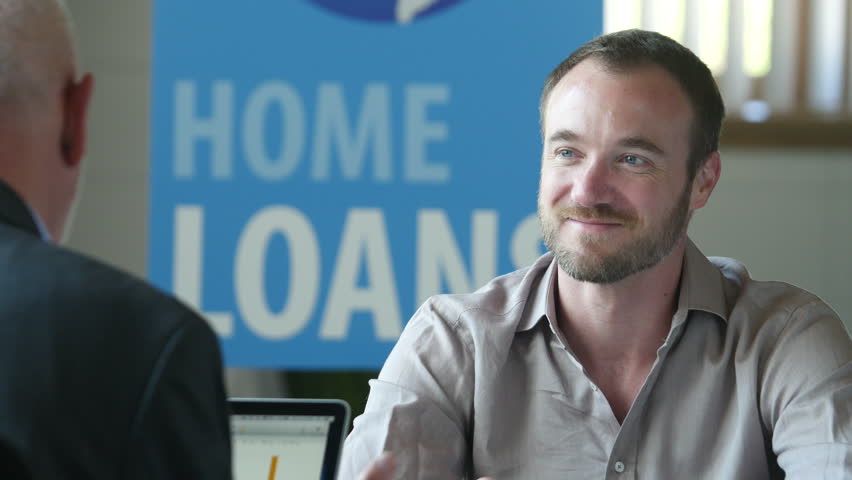 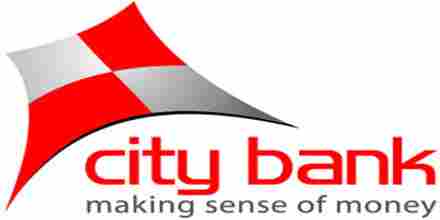 An officer or owner of a bank or group of banks.
Banker
My uncle is a banker.
New Words
What can you see in the picture?
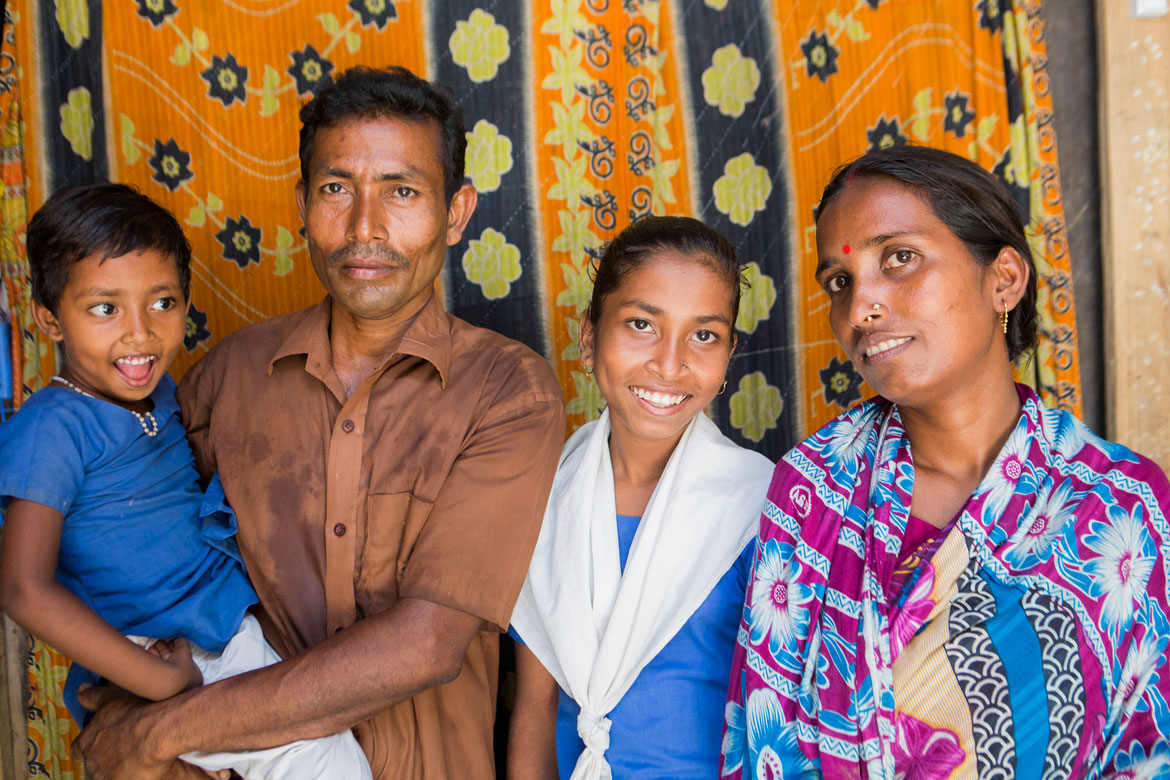 A group consisting of parents and children living together in a household.
Family
There are six people in our family.
My family
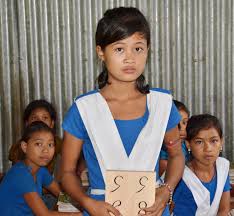 I’m Tisha. I’m a student. I’m in class 3. There are four people in my family.
My family
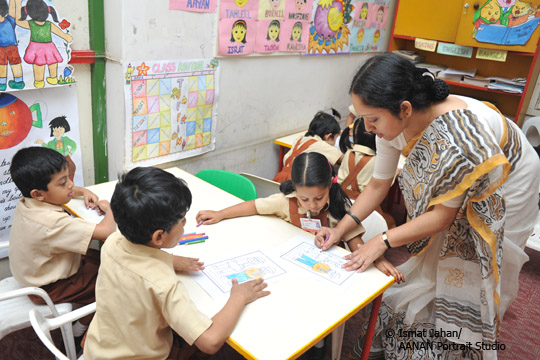 My mother is a teacher.
My family
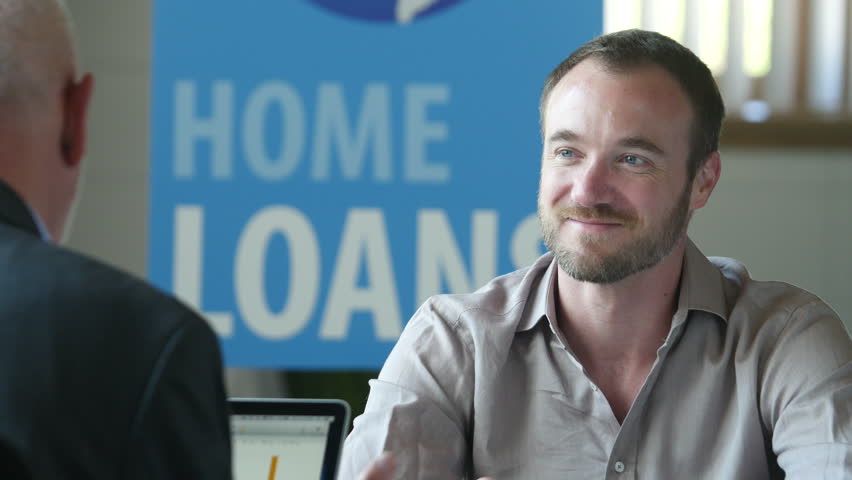 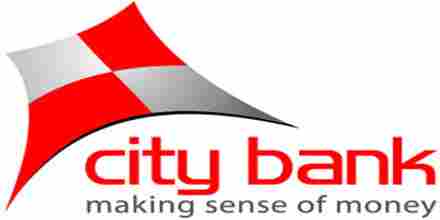 My father is a banker.
My family
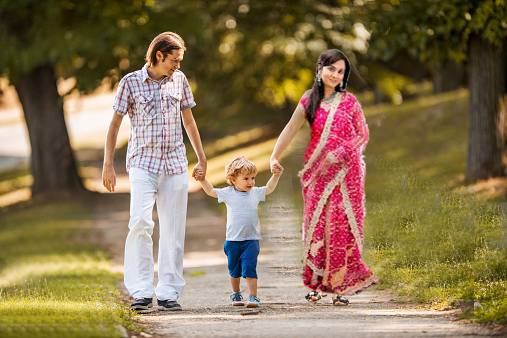 My brother is two years old.
Teachers reading
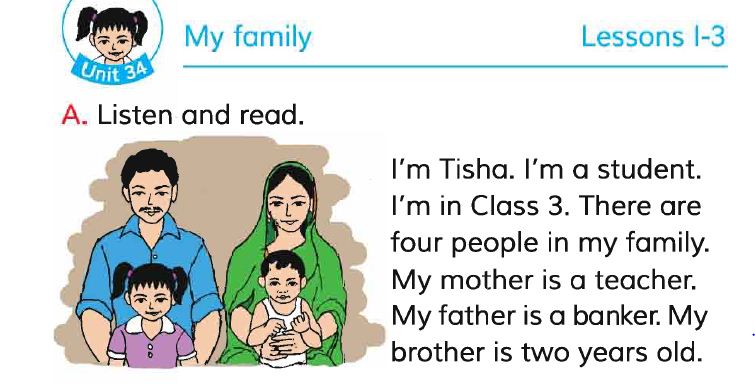 Students reading
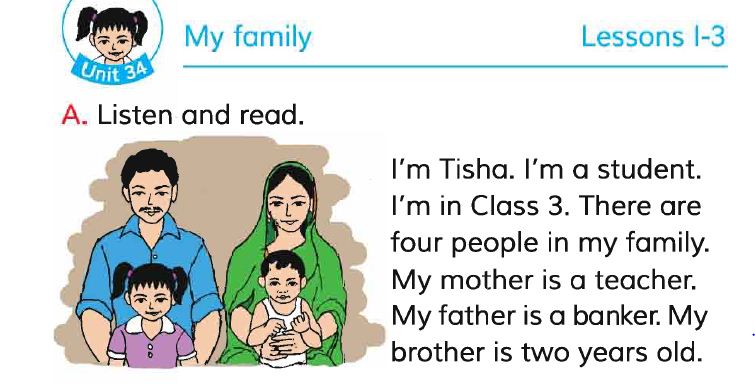 My family
I’m Tisha. I’m a student. I’m in class 3. There are four people in my family. My mother is a teacher . My father is a banker. My brother is two years old.
Pair Work
Ask and answer
What is the girl’s name? What class is she in?

How many people are there in her family?

What does her mother do?

What does her father do?

How old her brother?
Please click answer button for answer
Answer
Answer
Answer
Answer
Answer
Evaluation
Look attentively. Now we play a game. Everybody close your eyes.
Open your eyes.
Which word is missing?
People
Banker
Family
Teacher
Home Work
Write a paragraph about your family
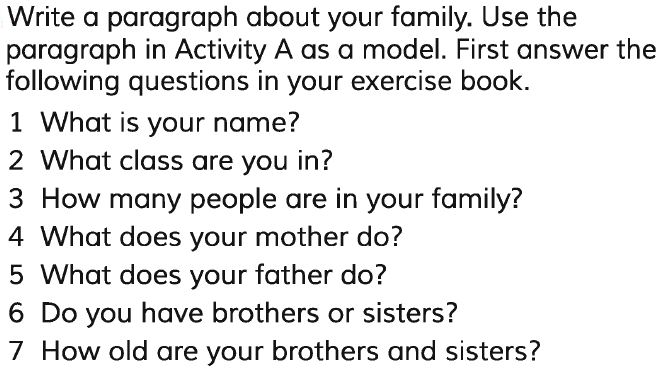 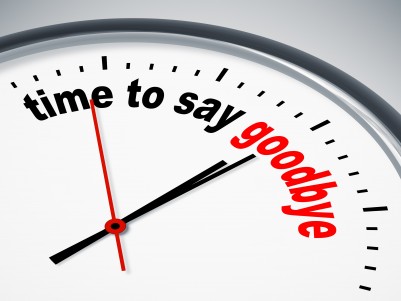